Ottawa Adult Soccer Club
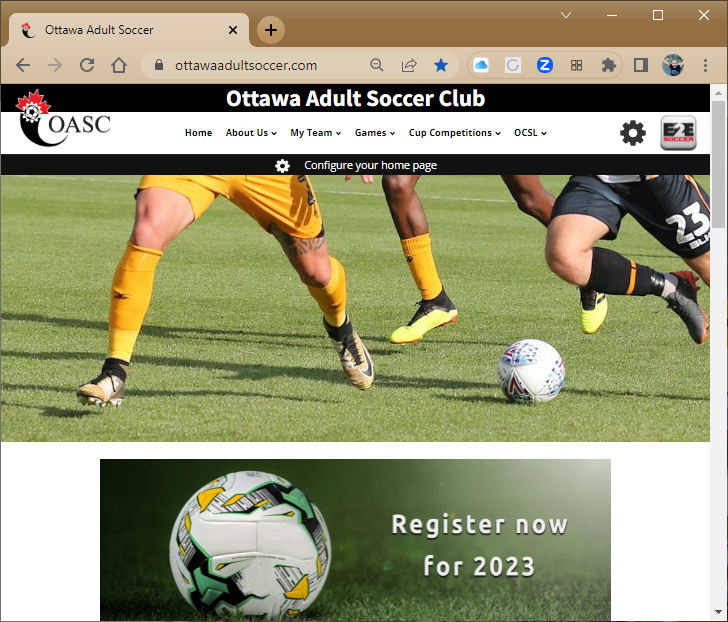 OASC website is www.ottawaadultsoccer.com
Team Management
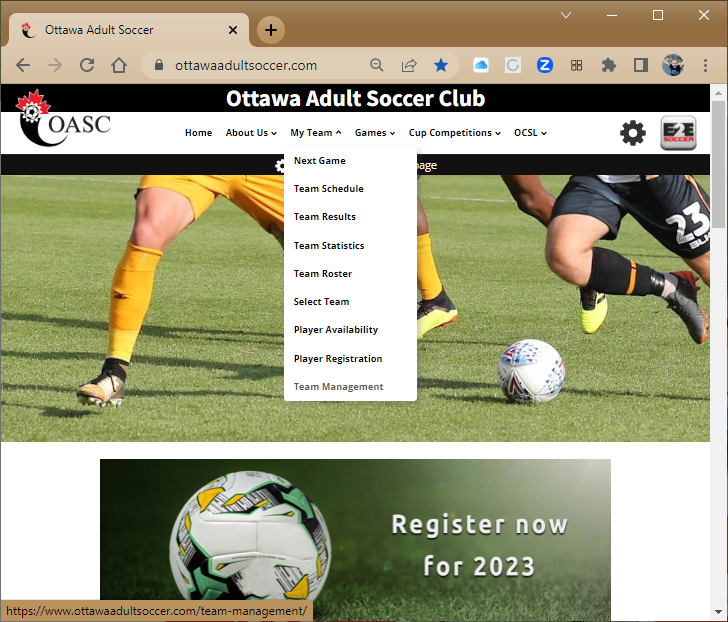 Team Managers need to log into the site with the
Team Management tool

You can find this tool under the My Team menu
Activating a Team
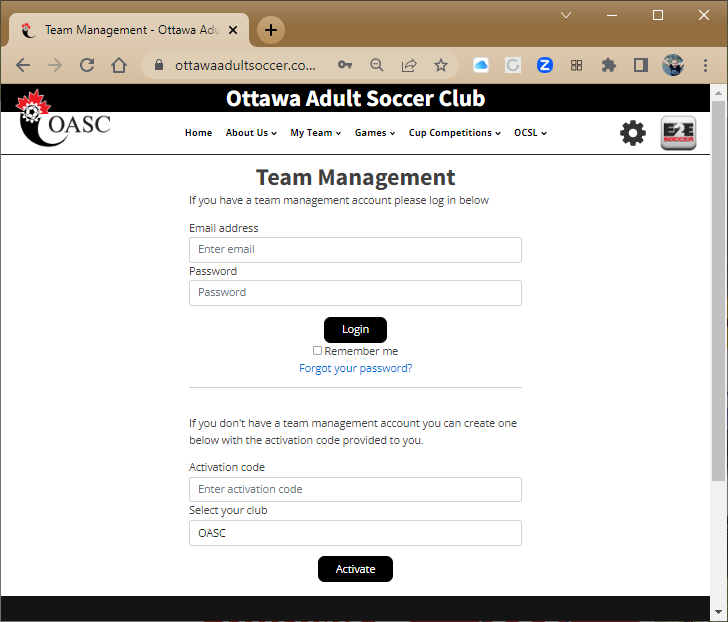 To activate your account go here and enter the activation code provide by the league.


Then click the Activate button
Team Official Information
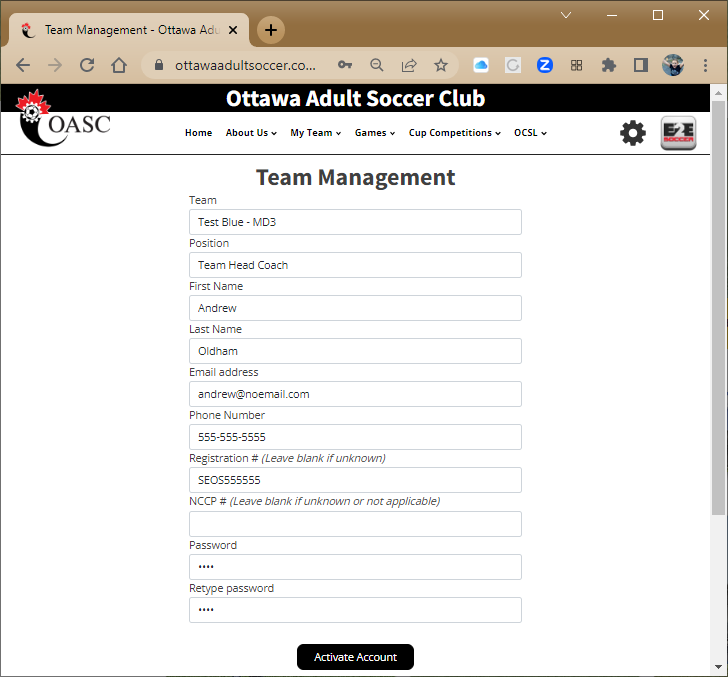 Make sure that you select the correct team here

Fill in the rest of the page and click the Activate Account button
Modules
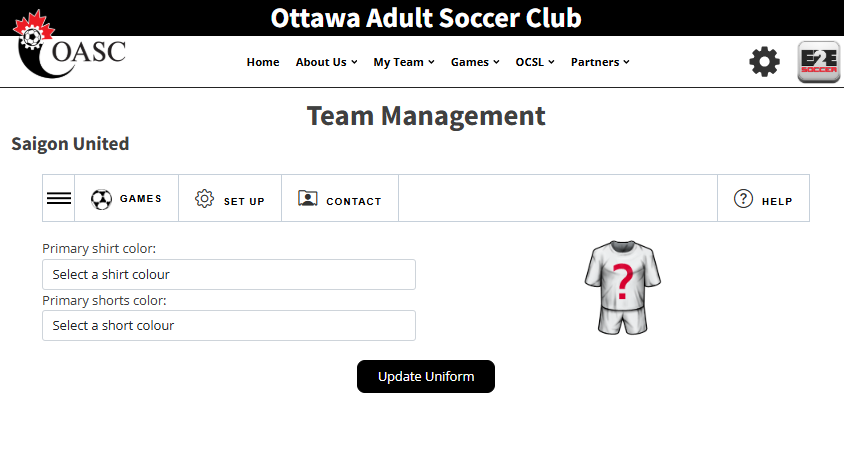 You will now be taken to the Team Management module

There are 4 tabs in this module

Games
Set Up
Contact 
Help

Click on the 3 lines to open the submenus for each tab
Modules Continued
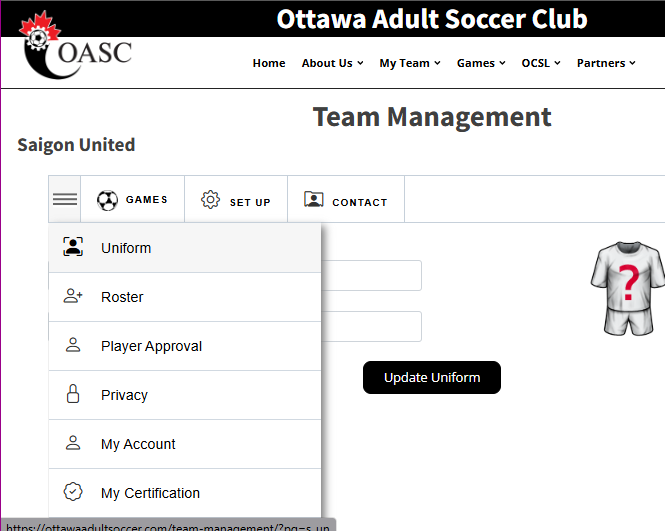 The first tab you will see upon activation is the Set Up tab.

In each tab is a series of tools




Click on the button to visit that tool
Updating Uniforms
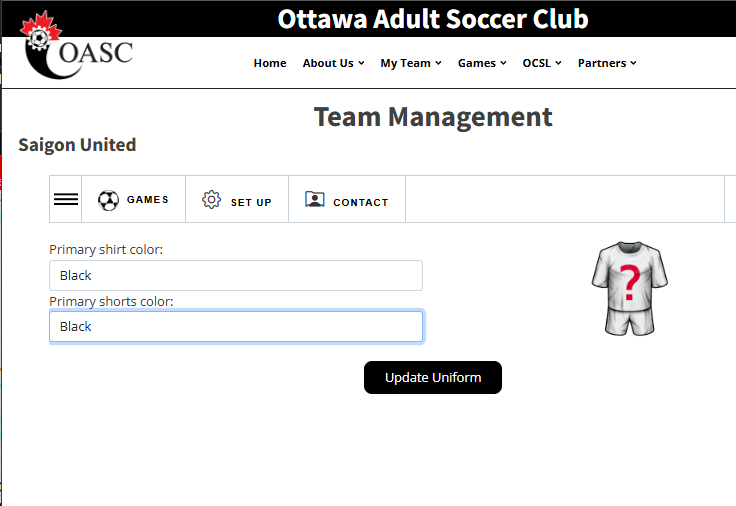 Start in the Set Up menu 

First enter your uniform by selecting your shirt and shorts in the drop downs

Click the Update Uniform button to save
Uniform Confirmation
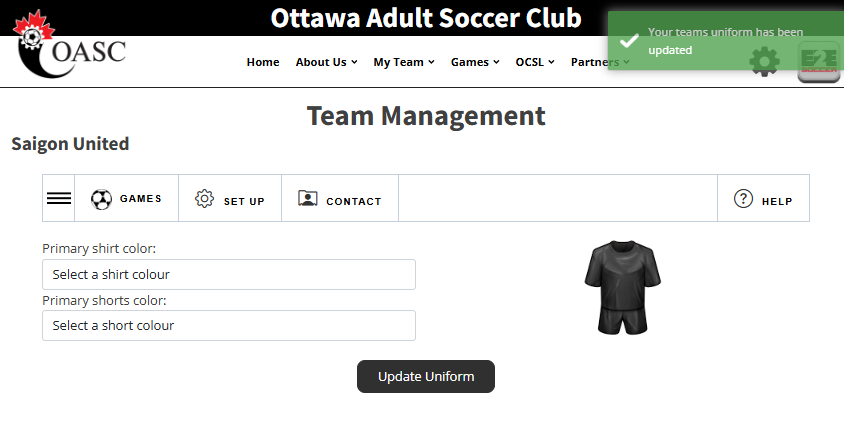 A green message will tell you that the action was successful


It will be red if there is a problem
Player Registration
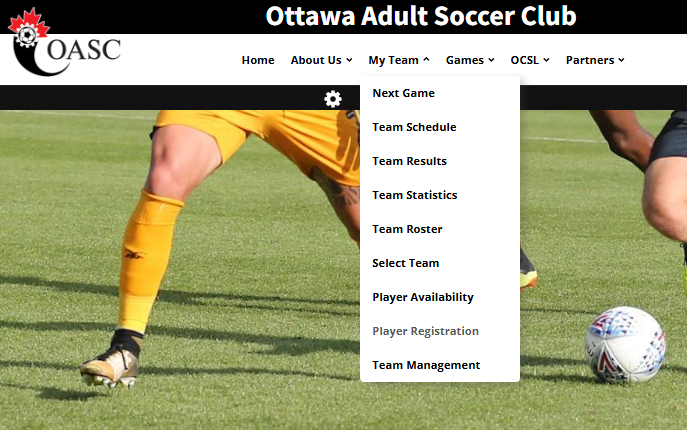 Your players will need to go to the Player Registration, under My Team
Player Registration
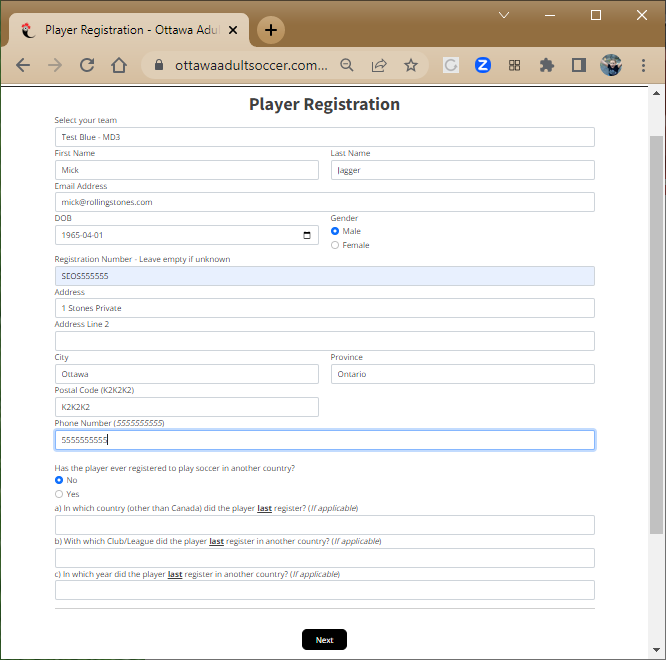 Ensure you choose the correct team to register to.







Fill out all required information.

Click Next
Waivers
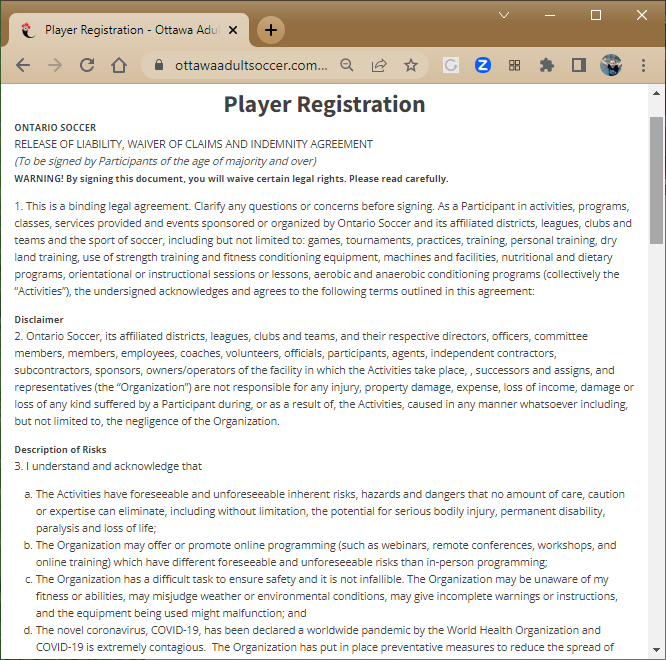 Read through the waiver and at the bottom of the page, click “I Agree”
Player Registration Con’t
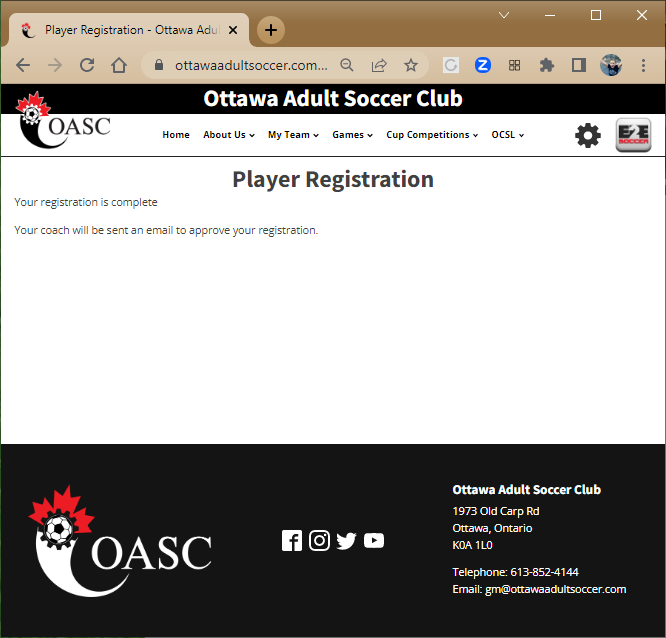 Player registration is now complete for the player.

Team managers will receive an email to approve their players registration.
Approving Players
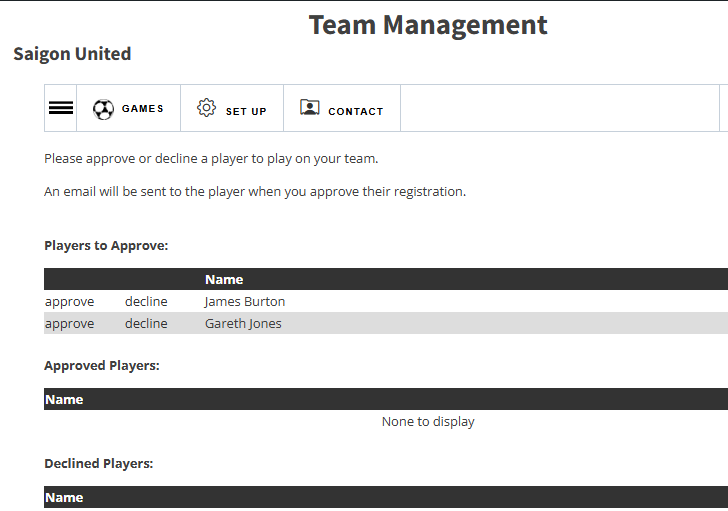 Team Managers can approve or decline players here.

Team managers who are also players will need to go through this process.
Player Approval
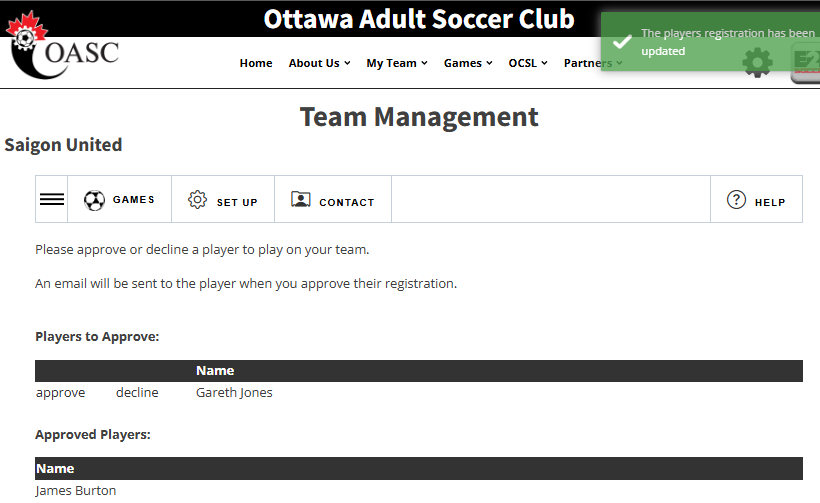 Once players have been approved, a green box will appear. 

The League will register the players with Ontario Soccer.
Generating Gamesheets
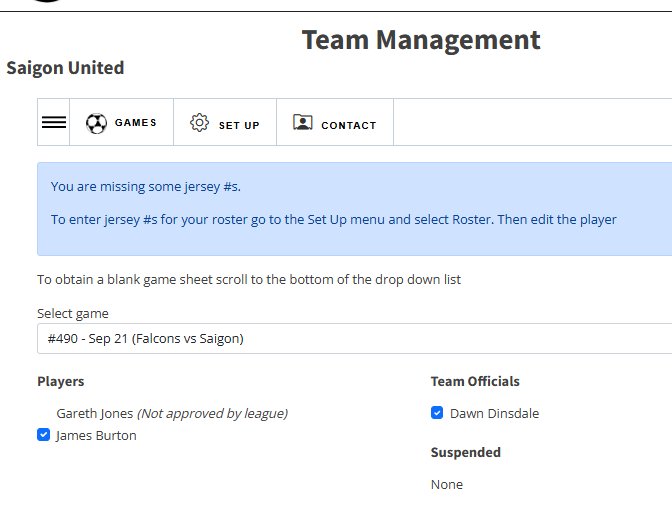 To create a game sheet, go to the Games tab

Click the Generate Game sheet button and a game sheet will appear in a new window.

Print it out and bring 3 copies to the game

Note – only those players registered and approved by the League are eligible to play
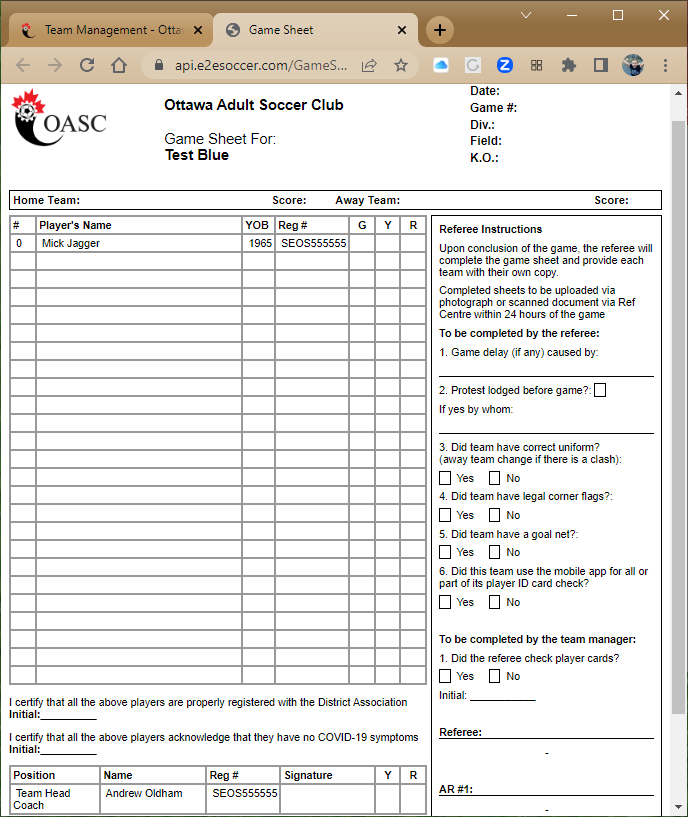 Game Reports
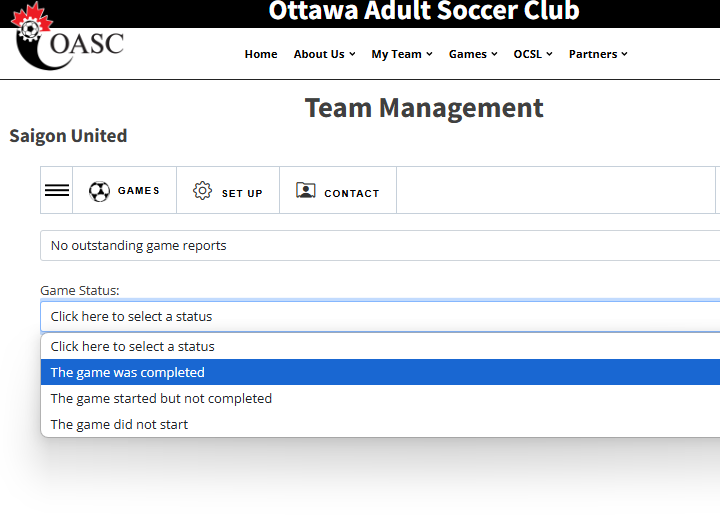 After the game go to the Game Report tool to submit a report

Follow the instructions to completion

When both teams have entered a game report the standings will be 
updated


Please ensure this is completed 24 hours after your game to avoid receiving a fine.
Team Contacts
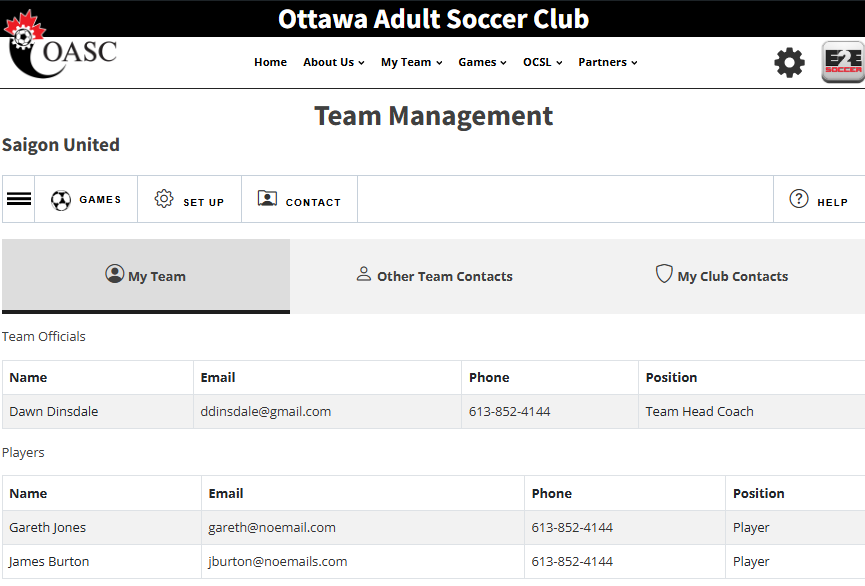 Your teams contact information will be available on the Contact tab when logged in.









All other team contact information can be found on the Other Team Contacts tab